Поняття пошукової оптимізації та просування веб-сайтів
За навчальною програмою 2018 року
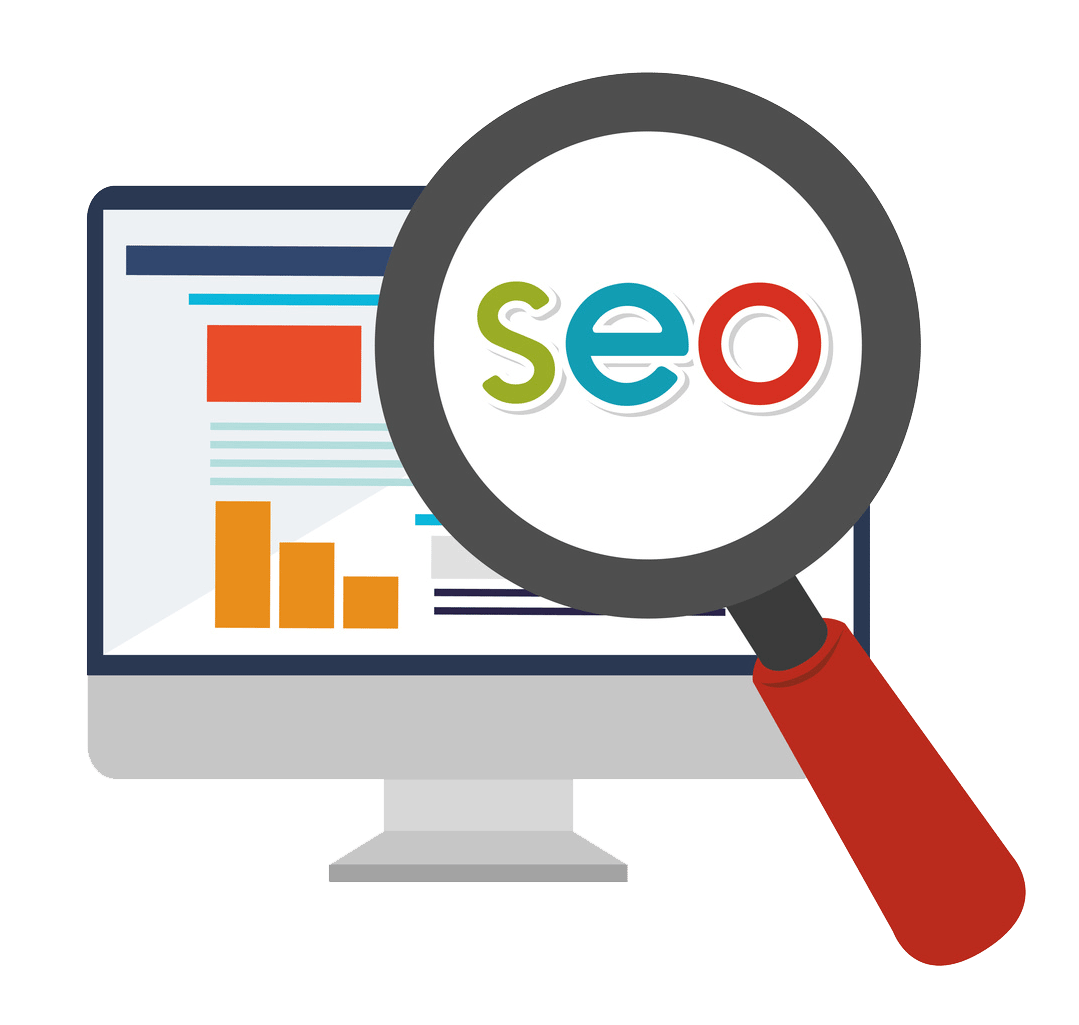 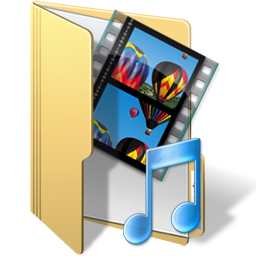 Урок 35
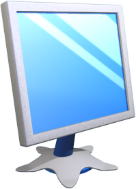 Поняття просування веб-сайтів
Розділ 4 § 4.4
Метою створення сайтів є залучення якомога більшого числа відвідувачів для ознайомлення з матеріалами сайту. Тому важливим етапом роботи із сайтом є його просування.
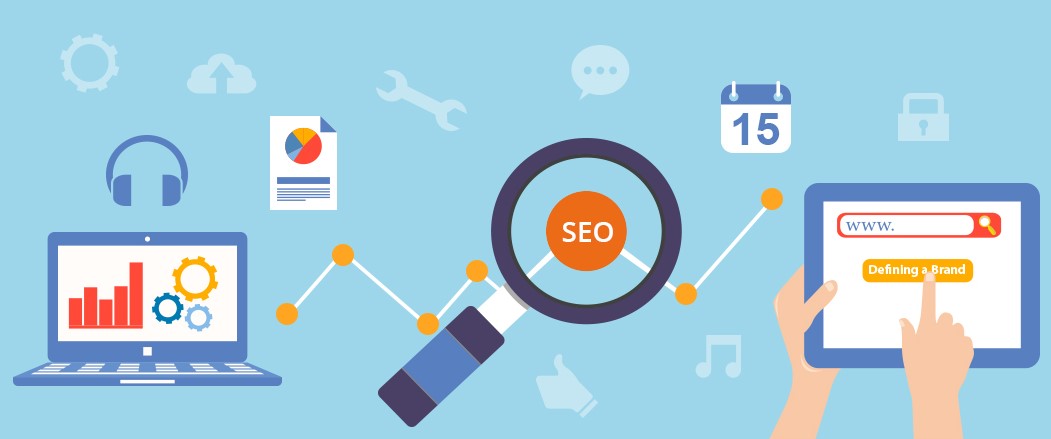 Просування сайту — це комплекс заходів, спрямований на збільшення відвідуваності сайту цільовою аудиторією.
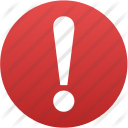 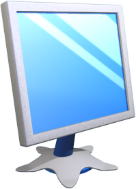 Поняття просування веб-сайтів
Розділ 4 § 4.4
Цільовою аудиторією вважаються користувачі, для яких створено цей сайт:
для інтернет-магазинів
для соціальних мереж
для сайту закладу освіти
ті користувачі, що шукають відповідний товар
ті, хто має потребу в спілкуванні та обміні думками з певних питань
ті, хто цікавиться новинами та умовами навчання у закладі тощо.
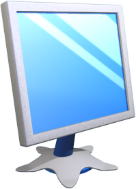 Поняття просування веб-сайтів
Розділ 4 § 4.4
Існують різні та постійно з'являються нові стратегії просування сайтів. Наведемо приклади стратегій, які використовують для просування сайтів:
Реєстрація в пошукових каталогах — полягає в розміщенні відомостей про сайт у базах даних популярних тематичних каталогів, наприклад Мета (meta.uа), Uaport (uaport.net) тощо.
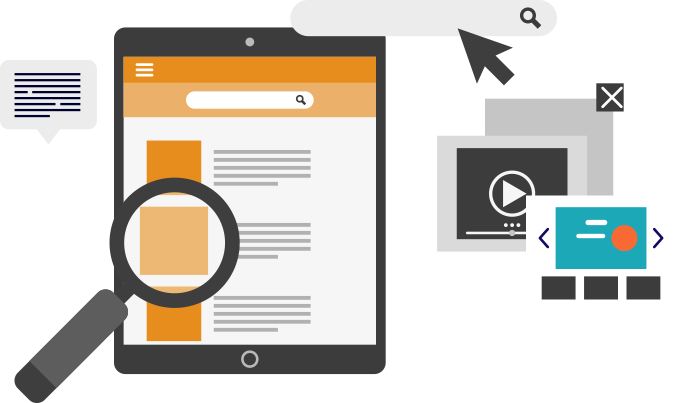 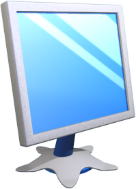 Поняття просування веб-сайтів
Розділ 4 § 4.4
(Продовження…) Приклади стратегій, які використовують для просування сайтів:
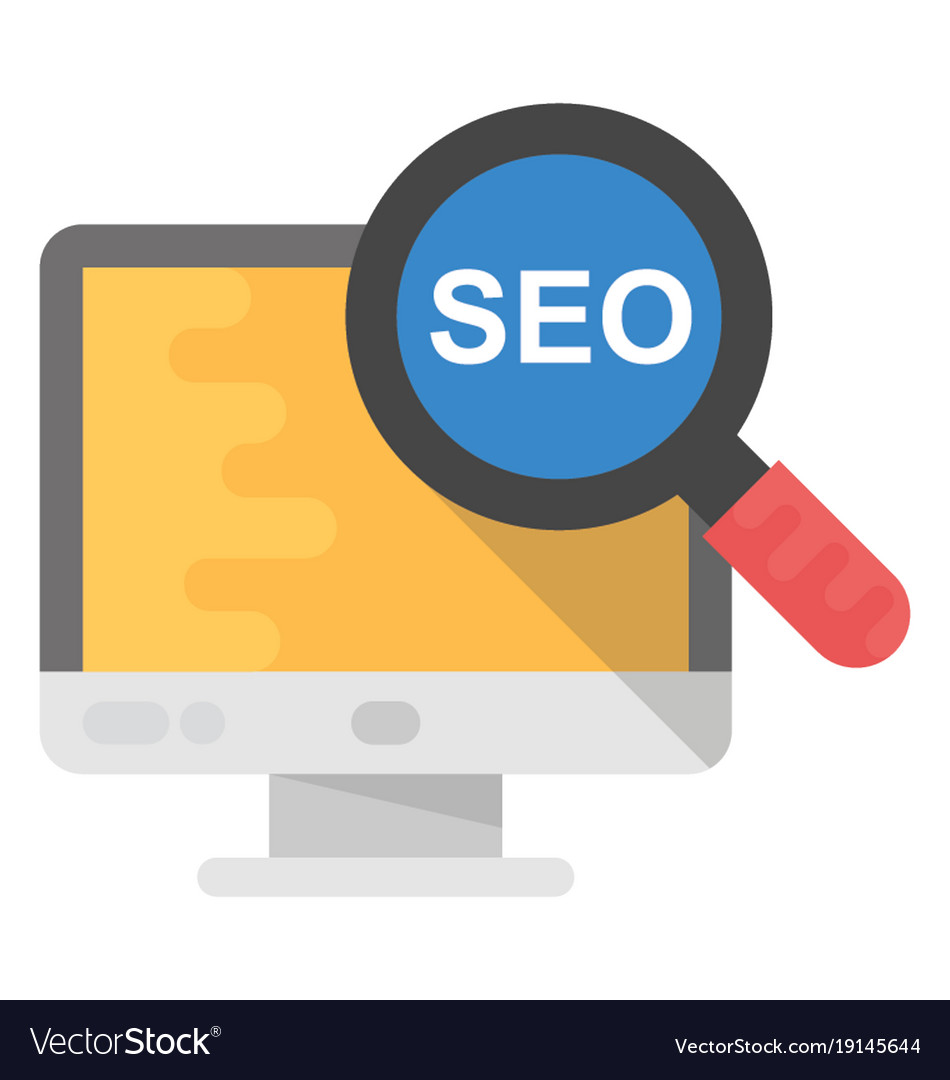 Пошукова оптимізація, або SEO (англ. Search Engine Optimization — пошукова оптимізація), — процес коригування HTML-коду, контенту, структури сайту для забезпечення відповідності вимогам пошукових систем з метою отримання високих позицій веб-ресурсу в результатах пошуку за певними запитами користувачів.
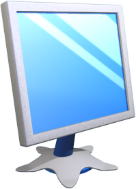 Поняття просування веб-сайтів
Розділ 4 § 4.4
(Продовження…) Приклади стратегій, які використовують для просування сайтів:
Просування засобами соціальних мереж, SMO (англ. Social Media Optimization — оптимізація соціальних медіа) та SMM (англ. Social Media Marketing — маркетинг соціальних мереж) — просування сайту з використанням можливостей соціальних мереж.
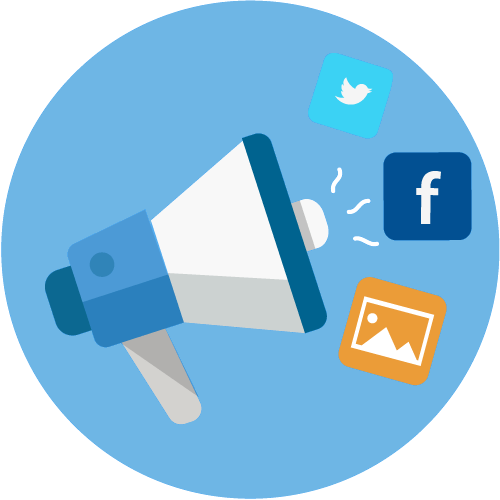 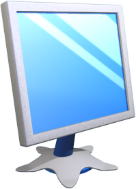 Поняття просування веб-сайтів
Розділ 4 § 4.4
(Продовження…) Приклади стратегій, які використовують для просування сайтів:
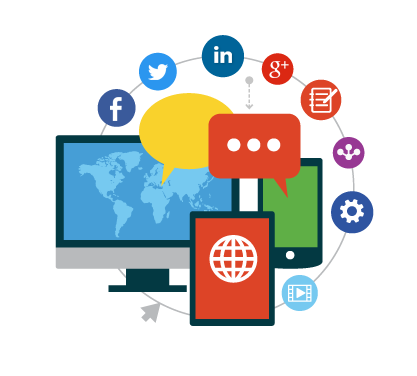 SMO передбачає створення на сайті засобів для зручного додавання відомостей з нього в соціальні мережі, коментування матеріалів сайту з використанням облікового запису соціальних мереж тощо.
SMM — це реклама сайту в соціальних мережах і медіа.
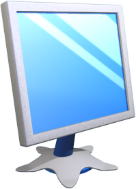 Поняття просування веб-сайтів
Розділ 4 § 4.4
(Продовження…) Приклади стратегій, які використовують для просування сайтів:
Контекстна (банерна) реклама — передбачає розміщення рекламних оголошень про сайт на сторінках пошукових систем у результатах пошуку за певними ключовими словами. Рекламна кампанія є платною та проводиться з використанням спеціальних сервісів пошукових систем, наприклад Google Adwords.
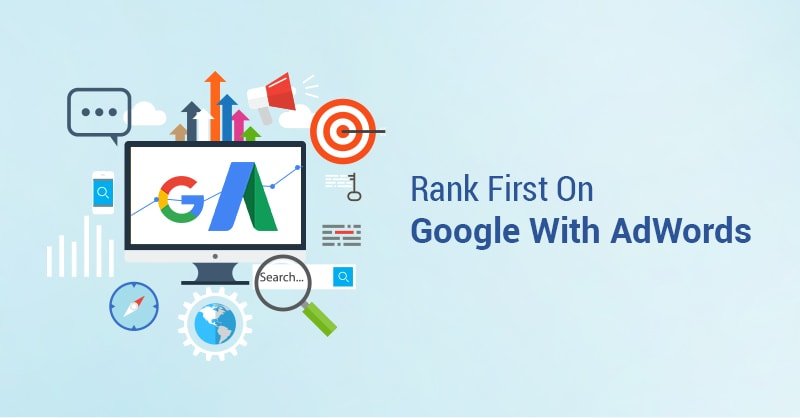 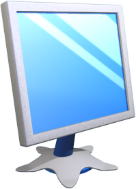 Поняття просування веб-сайтів
Розділ 4 § 4.4
(Продовження…) Приклади стратегій, які використовують для просування сайтів:
Просування сайту офлайн — може проводитись у вигляді зовнішньої реклами:
листівок
реклами у газетах
реклами на радіо
реклами  на телебаченні тощо.
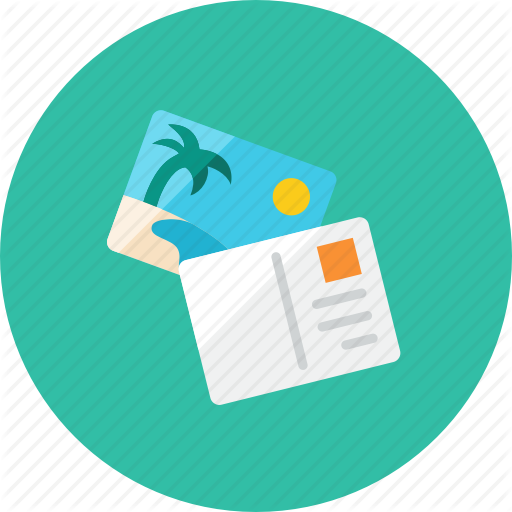 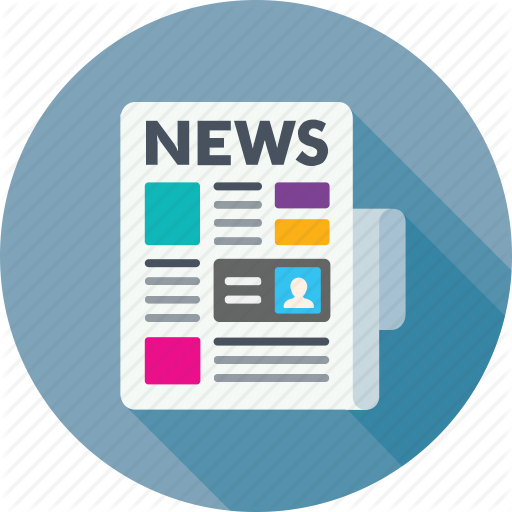 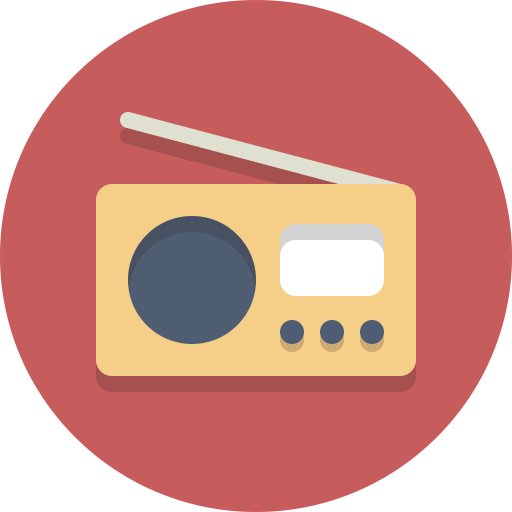 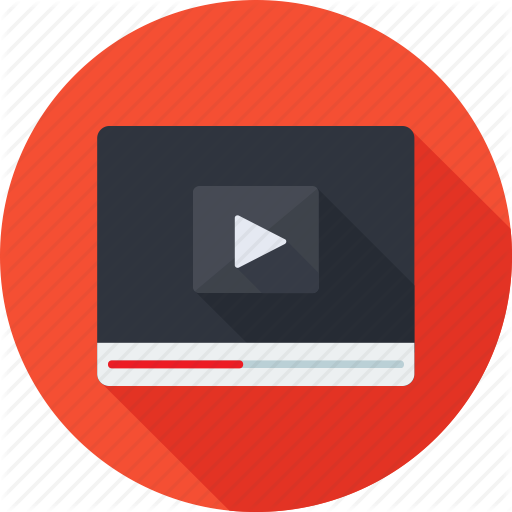 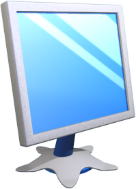 Поняття просування веб-сайтів
Розділ 4 § 4.4
Ці та інші засоби сприяють збільшенню відвідуваності сайту. Але основним фактором популярності ресурсу є унікальний, цікавий і корисний для відвідувачів контент сайту.
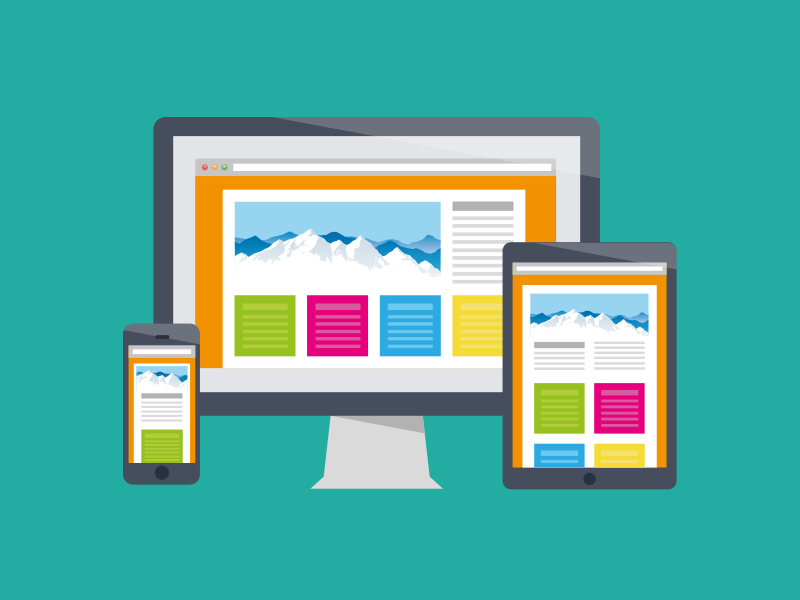 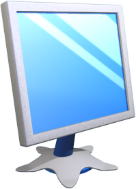 Пошукова оптимізація
Розділ 4 § 4.4
Розглянемо детальніше прийоми, які використовуються у процесі пошукової оптимізації сайту.
Для того щоб пошукова система наводила в числі перших у списку знайдених ресурсів ваш сайт, потрібно враховувати такі параметри:
частота появи ключових слів на веб-сторінках. Оптимальною вважається щільність ключових слів 5-7% від текстового вмісту веб-сторінки або 3—4 рази на сторінку;
індекс цитування сайту, тобто показник, який визначається на основі кількості веб-ресурсів, які мають гіперпосилання на цей сайт. При цьому сайти з посиланнями повинні бути такої самої або схожої тематики та ін.
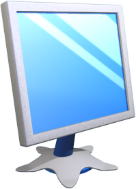 Пошукова оптимізація
Розділ 4 § 4.4
Оптимізація сайту може бут:
зовнішньою
внутрішньою
Зовнішня оптимізація полягає в збільшенні кількості зовнішніх посилань на сайт.
Внутрішня оптимізація передбачає удосконалення HTML-коду веб-сторінок вашого сайту з точки зору розміщення та форматування ключових слів.
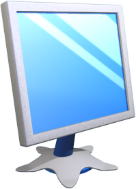 Пошукова оптимізація
Розділ 4 § 4.4
Ключові слова характеризують сайт, за ними ваш сайт може бути знайдено під час пошуку в пошукових системах.
Наприклад, для сайту навчального закладу ключовими словами можуть бути:
повна назва закладу
його тип
слова
заклад освіти, школа, ліцей, гімназія тощо
освіта, навчання та ін.
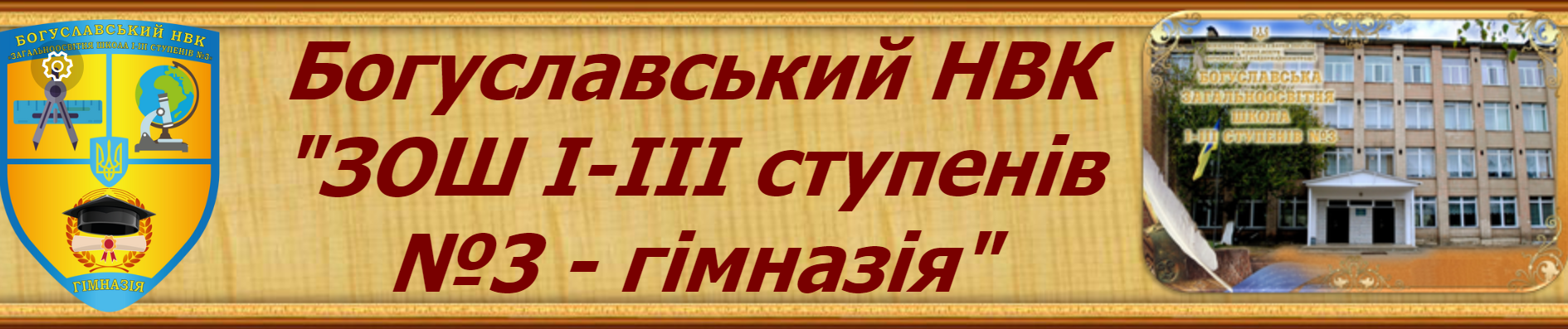 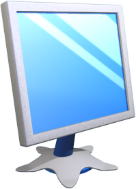 Пошукова оптимізація
Розділ 4 § 4.4
Вибрані ключові слова потрібно розмістити в HTML-тегах сторінки, які опрацьовують пошукові роботи:
<title> — назва, що відображається на вкладці браузера;
<meta name="keywords" content="ключові слова"> — список ключових слів;
<meta name="description" content="опис"> — опис сайту.
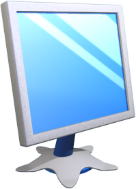 Пошукова оптимізація
Розділ 4 § 4.4
Наприклад, під час пошуку в пошуковій системі Google за запитом весела наука на першій позиції виведено посилання на сайт Весела наука з URL-адресою veselanauka.org.
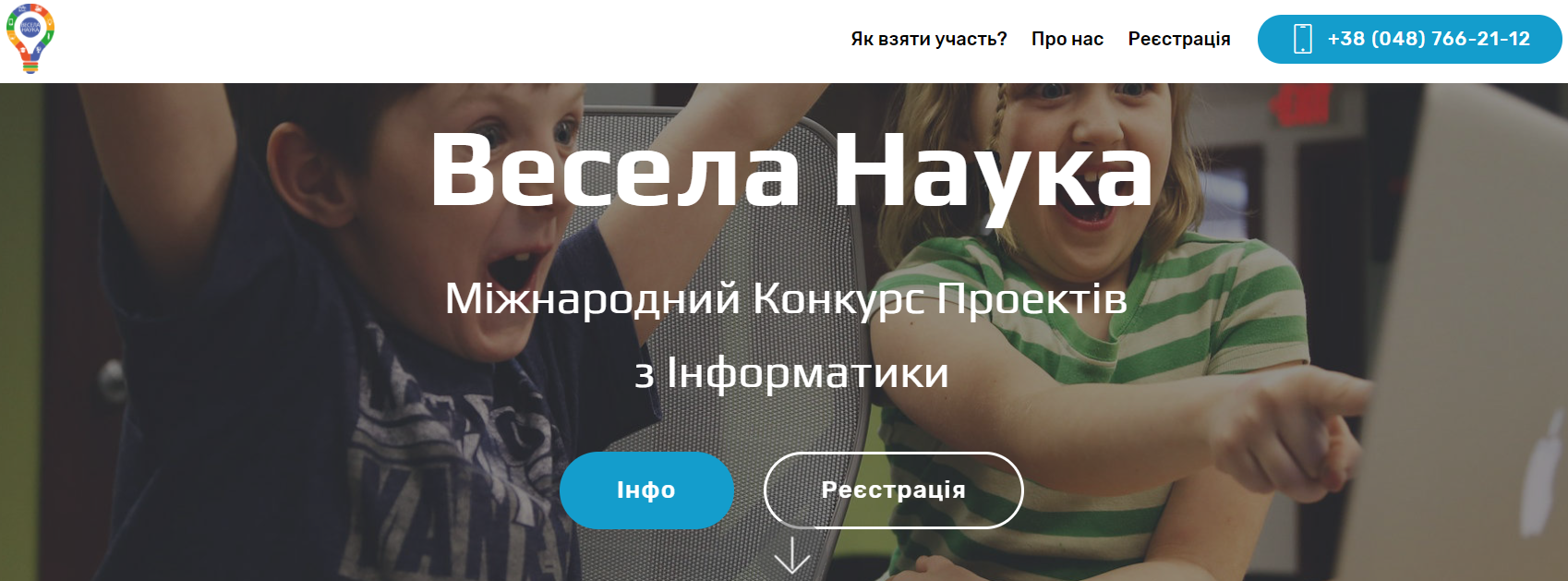 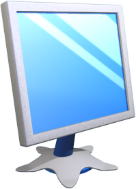 Пошукова оптимізація
Розділ 4 § 4.4
HTML-код цієї сторінки містить, серед іншого, такі теги:
<meta name="keywords" content=''Всеукраїнський Конкурс Проектів Інформатика Весела Наука школа ліцей чорноморський"/>
<meta name="description» content=''Всеукраїнський Конкурс Проектів по Інформатиці Весела Наука''/>
<title>Всеукраїнський Конкурс Проектів по Інформатиці Весела Наука</title>
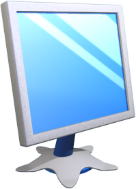 Пошукова оптимізація
Розділ 4 § 4.4
Під час внутрішньої оптимізації сайту доцільно у HTML-коді сторінок виділити ключові слова тегами, які свідчать про важливість цих слів:
<strong>
задає напівжирне накреслення, вказує на важливість виділеного тексту;
задає курсивне накреслення;
<і>
збільшує поточний розмір символів тексту.
<big>
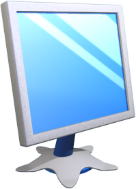 Пошукова оптимізація
Розділ 4 § 4.4
Достатньо, щоб на веб-сторінці було виділено таким чином 1-2 ключових слова.
Також на веб-сторінках повинні бути заголовки.
Заголовок, створений тегом <h1>, має бути лише один і містити ключову фразу.
Підзаголовки на сторінці варто створювати тегами <h2>.
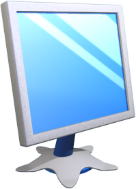 Пошукова оптимізація
Розділ 4 § 4.4
Бажано також, щоб зображення, вставлені на веб-сторінку, мали текст заміщення, який містить ключові слова. Для цього використовується атрибут:
alt: <img src="ім'я або URL-адреса файла із зображенням" alt="текст заміщення">
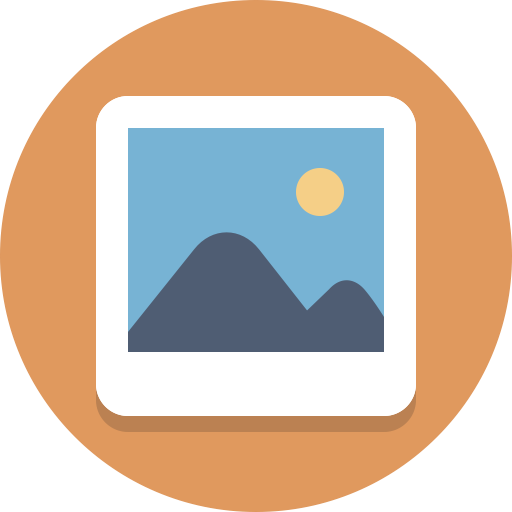 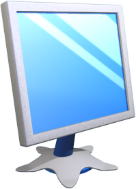 Пошукова оптимізація
Розділ 4 § 4.4
У тексті веб-сторінок доцільно створювати гіперпосилання для переходу на інші сторінки цього самого сайту.
Наприклад, під час пошуку в пошуковій системі Google за запитом винахідник на першій позиції виведено посилання на сайт Технічна студія Винахідник з URL-адресою vynahidnyk.org.
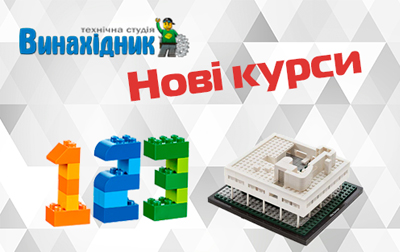 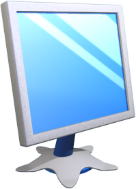 Пошукова оптимізація
Розділ 4 § 4.4
HTML-код цієї сторінки, серед іншого, містить такі теги:
<img src="http://vynahidnyk.org/files/logo.png" alt=''Винахідник''/>
<strong>Тeхнічна студія Винахідник</strong>
<a href="http://vynahidnyk.org/pro-studiyu/">Про студію</a>
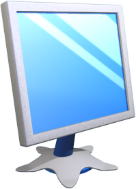 Пошукова оптимізація
Розділ 4 § 4.4
Зауважимо, що під час створення сайту засобами сервісу Google Сайти не має можливості врахувати деякі із цих рекомендацій, оскільки розробник сайту не працює безпосередньо з HTML-кодом сторінок сайту.
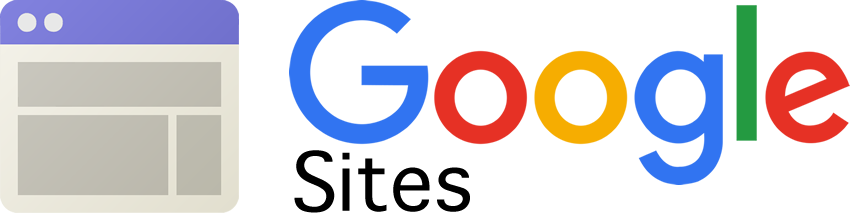 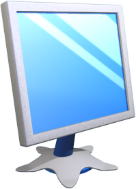 Дайте відповіді на запитання
Розділ 4 § 4.4
Що називають просуванням сайту?
Які стратегії просування веб-сайтів ви знаєте? Схарактеризуйте їх.
Які параметри потрібно враховувати, щоб пошукова система наводила в числі перших у списку знайдених ресурсів ваш сайт?
Які є види пошукової оптимізації сайту? У чому вони полягають?
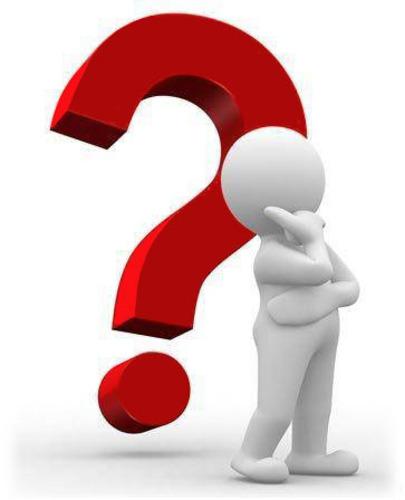 Які дії виконують у процесі внутрішньої пошукової оптимізації сайту?
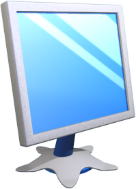 Домашнє завдання
Розділ 4 § 4.4
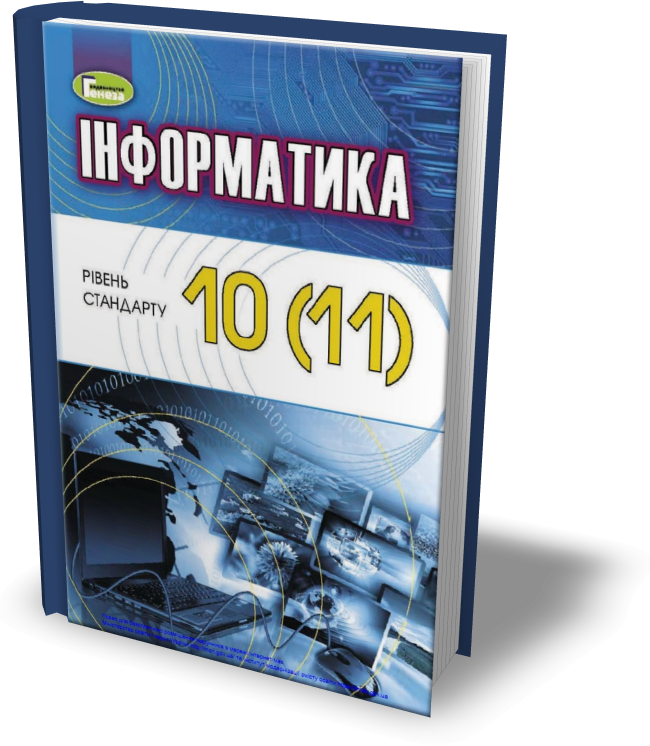 Проаналізувати
§ 4.4, ст. 133-137